ОБ ОРГАНИЗАЦИИ ЛЕТНЕЙ ШКОЛЫВ 2020-2021 УЧЕБНОМ ГОДУ
1
ИТОГОВАЯ АТТЕСТАЦИЯ
ИТОГОВАЯ АТТЕСТАЦИЯ 2020 – 2021 УЧЕБНОГО ГОДА
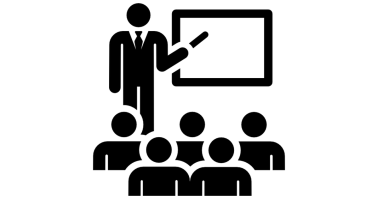 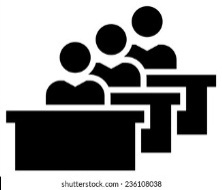 Для обучающихся 9 (10) классов
Для обучающихся 11 (12) классов
Письменный экзамен по казахскому языку/русскому языку и родному языку для школ с уйгурским/таджикским/узбекским языком обучения (язык обучения) в форме эссе, для обучающихся школ с углубленным изучением предметов гуманитарного цикла – письменной работы (статья, рассказ, эссе)
28 мая -
1 июня -
Письменный экзамен по казахскому языку/русскому языку и родному языку для школ с уйгурским/таджикским/узбекским языком обучения (язык обучения) в форме эссе
4 июня -
Письменный экзамен по алгебре и началам анализа
2 июня -
Письменный экзамен по математике (алгебре)
7 июня -
Тестирование по истории Казахстана
Письменный экзамен по казахскому языку и литературе в классах с русским/узбекским/уйгурским/таджикским языком обучения и письменного экзамена по русскому языку и литературе в классах с казахским языком обучения
Тестирование по казахскому языку в школах с русским/ узбекским/ уйгурским/таджикским языком обучения и тестирования по русскому языку в школах с казахским языком обучения
5 июня -
10 июня -
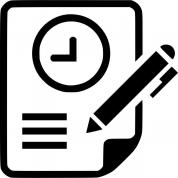 Повторная итоговая аттестация обучающихся 9 (10), 11 (12)  классов (при необходимости) с соблюдением санитарных требований проводится с 11 по 20 июня 2021 года
ПЕРИОД   ЛЕТНЕЙ   ШКОЛЫ
ЛЕТНЯЯ ШКОЛА  –  С 26 МАЯ - 19 ИЮНЯ  для всех желающих обучающихся  по  заявлению  родителей 
с  целью  повышения качества  обучения  и  восполнения  пробелов  в  знаниях,  допущенных  в  период  ограничительных  мер
РЕКОМЕНДАЦИИ  ДЛЯ  ОРГАНИЗАЦИИ  ЛЕТНЕЙ  ШКОЛЫ
ОРГАНИЗАЦИЯ   ПО   ЖЕЛАНИЮ   РОДИТЕЛЕЙ
ПРЕДМЕТЫ    ВЕДУТСЯ    ПЕДАГОГАМИ   СОГЛАСНО   РАСПРЕДЕЛЕНИЯ    ЧАСОВ   ПО   ТАРИФИКАЦИИ
ЦИФРОВОЙ   РЕПЕТИТОР
[Speaker Notes: 1 543
1 - сменных
3 647
2-сменных
78 
 3-сменных
28 
аварийных]
ОРГАНИЗАЦИЯ ЛЕТНЕЙ ШКОЛЫ
ПРИЕМ В ЛЕТНЮЮ ШКОЛУ
КАДРОВОЕ ОБЕСПЕЧЕНИЕ
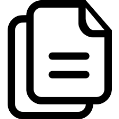 Не потребуется дополнительное финансирование педагогам за ведение уроков;
Педагоги работают в рамках утвержденной нагрузки на текущий учебный год.
Очередной трудовой отпуск предоставляется после 19 июня
Заявление родителей или законных представителей
Обучение в летней школе на бесплатной основе
Организация занятий с упором на слабоуспевающих 
Посещение занятий в свободной форме
ВЕДЕНИЕ ДОКУМЕНТАЦИИ
СОБЛЮДЕНИЕ МЕР БЕЗОПАСНОСТИ
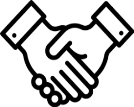 Приказ директора школы о работе Летней школы
За 2 недели до завершения учебного года утвердить План Летней школы
Список обучающихся и класс-комплектов 
Перечень учебных предметов 
Среднесрочные и краткосрочные планы
Временные классные журналы
Инструктирование всех участников Летней школы о соблюдении мер санитарной безопасности
 Ежедневный замер температуры у входа, маски 
Частое мытье рук после 
Влажная уборка помещений, проветривание, кварцевание
Массовые мероприятия не проводятся
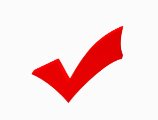 ФОРМЫ РАБОТЫ
учебные занятия, проектная деятельность, исследования, лабораторные работы, занятия на свежем воздухе и др.
Задания на дом не задаются
ОБУЧЕНИЕ ГРАМОТЕ (1 КЛАСС), РУССКИЙ ЯЗЫК (2-4 КЛАССЫ)
Русский язык – 2 класс 
передача эмоциональных переживаний, оценки содержания читаемого с помощью средств выразительного чтения (интонация, темп, громкость);
представление о языке как средстве человеческого общения и речи как самом общении, о речевой деятельности и продукте этой деятельности;
понятие о тексте, предложении, текст-описание, понимание содержания предложения;

Русский язык – 3 класс
создавать нехудожественные тексты  на основе их особенностей; 
различать синонимы, антонимы, омонимы (без термина), однозначные и многозначные слова, устойчивые сочетания слов и использовать их в речи, понимать прямое и переносное значение слов из контекста; 
определять основу и окончание слова, определять части основы;
сравнивать тексты описательного и повествовательного характера; 

Русский язык – 4 класс
исправлять лексические, стилистические, орфографические и пунктуационные ошибки;
определять в тексте синонимы, антонимы, омонимы, однозначные и многозначные слова, фразеологизмы, понимать их роль в тексте и использовать в речи, понимать прямое и переносное значение слов, опираясь на контекст;
писать глаголы на -тся,-ться, безударные личные окончания глаголов в настоящем и будущем времени, определяя тип спряжения, писать  ь после шипящих в глаголах 2 лица единственного числа;
Обучение грамоте – 1 класс
речь, текст, предложение, слово;
использовать в речи слова-описания/сравнения, невербальные средства общения (мимика, жесты), соблюдать интонацию для передачи смысла высказывания;
выделять звуки в словах и различать их признаки (гласные ударные/безударные, согласные твердые/мягкие, глухие/звонкие);
понимать смыслоразличительную роль звука  и ударения в слове;
понимать лексическое значение и смысл слов    с учетом обобщенности их значений (слова-предметы/слова-признаки/слова-действия), близкие/ противоположные по значению/многозначные слова;                    
сравнивать тексты разных жанров (сказка, рассказ, стихотворение) и стилей (художественные и нехудожественные)
ПОЗНАНИЕ МИРА (1-4 КЛАССЫ)
2 класс – темы из 3 разделов «Я и общество»: структура потребностей в предметах потребления и источники их поступления», «Значимость служения обществу», «Природа моей страны»: ориентирование на местности; определение сторон горизонта по компасу; хозяйственное значение крупных природных объектов (гор, равнин, озер и рек); «В потоке истории»: знакомство с понятиями «скотоводст и «земледелие»; первоначальные знания об образе жизни гуннов; особенности Ботайской культуры»

3 класс – темы из 2 разделов «Я и общество»: планирование собственных расходов; пути оптимизации собственных расходов; школа и школьное сообщество; правила самоуправления в классе; пути принятия коллективных решений в классе в условиях существования различных точек зрения»; «Природа моей страны»: ориентирование на местности; определение сторон горизонта по астрономическим признакам; составление плана местности с соблюдением масштаба и использованием условных знаков»

4 класс – темы из 3 разделов «Я и общество»: административно-территориальные единицы различного ранга (округ, район, область); описание   субъектов экономической деятельности своего края»; «Природа  моей страны»: ориентирование на местности; определение местоположения объекта по отношению к другим; объяснение назначения глобуса и карт; параллели, меридианы, экватор»; «В потоке истории»: знакомство с определением «технологический прогресс».
Темы рекомендуемые для летней школы по «Познанию мира»:
1 класс – темы из 2 разделов «В потоке истории»: древние культуры и цивилизации: первоначальные знания о жизни древних людей, о саках, Томирис, о древней письменности на территории Казахстана»;  Природа моей страны»: ориентирование на местности; определение сторон горизонта по местным признакам
ЕСТЕСТВОЗНАНИЕ (1 - 4 КЛАССЫ)
2 класс – темы из 2 разделов «Я – исследователь»: признаки наблюдения; признаки эксперимента; проведение эксперимента и фиксирование результатов; «Земля и космос»: роль Солнца для планеты Земля, Луна, планеты Солнечной системы, их расположение и характеристики; особенности расстояния и времени в космосе»;

3 класс – темы из 3 разделов «Я – исследователь»: планирование и проведение эксперимента, фиксирование результатов эксперимента в виде диаграмм, формулирование выводов»; «Вещества и их свойства»: вещества и тела, классификация веществ по происхождению, естественные и искусственные вещества, классификация веществ по агрегатному состоянию (твердое, жидкое и газообразное)»; «Земля и космос»: первоначальные понятия о сферах Земли (литосфера, гидросфера, атмосфера, биосфера),  графическое изображение сфер Земли, значимые события в освоении космоса, запуск первого искусственного спутника Земли;

4 класс – темы из 3 разделов «Вещества и их свойства»: свойства веществ, применение веществ согласно их свойствам, получение нового вещества согласно плану эксперимента»; «Земля и космос»: крупные элементы земной поверхности, космические тела, влияние космоса на жизнь на Земле, движение Земли по орбите, смена времен года, характеристика сезонов года»; «Физика природы»: сила Архимеда, примеры ее проявления, прогнозирование силы Архимеда, действие силы Архимеда на предметы в воде, зависимость тени от размера преграды и расстояния от источника до преграды, свойства света, отражение, поглощение, влияние преград на громкость и распространение звука, теплопроводность различных материалов, электропроводность различных материалов.
Темы учебной программы для повторения и   закрепления 

1 класс – темы из 2 разделов «Земля и космос»: форма Земли, глобус – модель Земли, первоначальные знания о космосе, космических телах, астрономии; ракеты, телескопы, время, средства измерения времени, часы, календарь; «Физика природы»: движения различных тел, движение в природе, движение людей, траектория движений, обозначение траектории движения  в виде рисунка, свет и темнота, естественные и искусственные источники света, освещение, звук и особенности его распространения, естественные и искусственные источники звука, приборы для получения тепла, электричество в повседневной жизни, свойства магнитов, предметы, обладающие магнитными свойствами».
ҚАЗАҚ ТІЛІ МЕН ӘДЕБИЕТІ (5-10 СЫНЫПТАР)
Қайталау мен пысықтауға арналған тақырыптар

5-сынып: грамматикалық тақырыптар: етістік шақтары

6-сынып: Оралхан Бөкей «Апамның астауы», Қазақ халқының зергерлік өнері, Абай шығармашылығы бойынша, үстеу

7-сынып: Құрмалас сөйлемдер, М.Жұмабаев "Мен жастарға сенемін"өлеңі модулі, оқшау сөздер, Б.Ұзақов «Жантаза»

8-сынып: Ш.Айтматов «Кассандра таңбасы», грамматикалық тақырыптар: Сан есімдер, еліктеу сөздер, етістік райлары, стиль түрлері, үстеу, шылаулар. салалас құрмалас сөйлем түрлері

9-сынып: Алашордалықтар, туризм, биотехнология, І.Жансүгіров шығармашылығы

10-сынып: М.Шаханов «Компьютербасты жарты адамдар», Шешендік сөздер; грамматикалық тақырыптар: құрмалас сөйлемдердің (сабақтас құрмалас сөйлем, аралас құрмалас сөйлем) жасалу жолдары.
ҚАЗАҚ ӘДЕБИЕТІ (5-10 СЫНЫПТАР)
8-сынып
1. Ахмет Йассауи «Даналық кітабы»;
2. Ш.Құдайбердіұлы «Еңлік-Кебек» дастаны;
3. М.Дулатов «Бақытсыз Жамал» романы;
4. Б.Момышұлы «Ұшқан ұя» әңгімесі;
5. Д.Исабеков «Әпке» драмасы;
6. М.Мақатаев «Аққулар ұйықтағанда» поэмасы;
7. Т.Ахтанов «Күй аңызы» әңгімесі;
8. Р.Мұқанова «Мәңгілік бала бейне» әңгімесі.
9-сынып
1. Сырым Датұлы «Балаби мен Сырым»;
2. Нысанбай жырау «Кенесары – Наурызбай»;
3. І.Жансүгіров «Құлагер» поэмасы;
4. Б.Майлин «Шұғаның белгісі» хикаяты;
5. Ғ.Мүсірепов «Ұлпан» романы;
6. Қажығали Мұхамбетқалиев «Тар кезең» романы.
10-сынып (ЖМБ) 
1. Абайдың Он жетінші қарасөз, Отыз екінші қарасөздері;
2. М. Сәрсеке «Қаныш Сәтбаев» роман-эссе;
3. Ш. Мұртаза «Бесеудің хаты» драмасы;
4. Ж. Бөдеш «Жалғыз» поэмасы.
10-сынып (ҚГБ) 
1. Абайдың Он жетінші қарасөзі, Отыз екінші қарасөзі, Отыз үшінші қарасөзі, «Ескендір» поэмасы;
2. Жүсіпбек Аймауытов «Ақбілек» романы;
3. Ә. Кекілбаев «Аңыздың ақыры» повесі;
4. М. Мағауин «Шақан - шері» романы;
5. Ш. Айтматов «Алғашқы ұстаз» повесі;
6. Қ. Жұмаділов «Тағдыр» романы; 
7. Шахимардан Құсайынов «Томирис» драмасы.
Қайталау мен пысықтауға арналған тақырыптар 
5-сынып
1. «Қобыланды батыр» жыры
2. Тынымбай Нұрмағамбетов «Анасын сағынған бала» әңгімесі;
3. А.Байтұрсынұлы «Егіннің бастары» мысалы; 
4. Б.Соқпақбаев «Менің атым Қожа» хикаяты;
5. М.Қабанбай «Бауыр» әңгімесі. 
6-сынып
1. «Алып Ер Тұңға» жыры;
2. Абай Құнанбайұлы «Бірінші сөз», «Жетінші сөз», «Отыз бірінші сөз»; 
3. С.Мұратбеков «Жусан иісі» әңгімесі;
4. О.Бөкей «Тортай мінер ақбоз ат».
5. Қалқаман Әбдіқадыров «Қажымұқан» әңгімесі.
4. А.Алтай «Прописка» әңгімесі.
7-сынып
1. Орхон-Енисей ескерткіштері «Күлтегін» жыры;
2. «Қыз Жібек» жыры;
3. С.Аронұлы «Сүйінбай мен Қатағанның айтысы»;
4. М.Жұмабаев «Батыр Баян»;
5. М.Әуезов «Көксерек»;
6. М.Шаханов «Нарынқұм зауалы»;
7. Т.Әбдіков «Қонақтар».
РУССКИЙ ЯЗЫК (5-11 КЛАССЫ)
6 класс 
слушание и говорение оценивание прослушанного материала с точки зрения содержания, структуры, логики высказывания;
чтение оценивание прослушанного материала с точки зрения содержания, структуры, логики высказывания; 
выявление структурных частей и объяснение смысла построения текста, фразеологизмы; сравнение стилистических особенностей различных текстов с учетом их композиционных особенностей (стихотворение, сказка, рассказ, заметка, репортаж, интервью);
письмо редактирование текста с учетом его типа;
соблюдение речевых норм правописание суффиксов –Н-, -НН- в именах прилагательных; знаки препинания в предложениях с вводными конструкциями.
7 класс
слушание и говорение
оценивание прослушанного материала с точки зрения содержания, структуры, логики высказывания; использования языковых средств для привлечения внимания; аргументированный монолог;
чтение
ознакомительное и комментированное чтение;
значение отдельных слов и выражений в тексте, паронимы, вводные слова, повторы, прямой и обратный порядок слов в предложении;
письмо
исправление смысловых, фактических, логических недочетов, редактирование  текста, изменение структуры  отдельных предложений или фрагментов текста;
соблюдение речевых норм
НЕ с разными частями речи;
знаки препинания в простых, осложненных обособленным определением и обстоятельством предложениях.
5 класс  
слушание и говорение 
определение главной информации; прямое и переносное значение слов чтение;
чтение 
омонимы, многозначные слова;
письмо 
исправление орфографических ошибок с помощью словаря, редактирование предложений; рассуждение
соблюдение речевых норм 
омонимы и многозначные слова; эмоционально-окрашенные слова, гиперболы, эпитеты, сравнения, согласование именных частей речи в роде.
РУССКИЙ ЯЗЫК (5-11 КЛАССЫ)
8 класс
слушание и говорение
участие в дискуссии, аргументация, выводы;
чтение
характерные черты, языковые и жанровые особенности публицистического, разговорного, научного, официально-делового стилей;
разграничение факта и мнения,  разные виды чтения, в том числе изучающее;
письмо
исправление смысловых, фактических, логических, стилистических недочетов, редактирование текста, изменение структуры текста;
соблюдение речевых норм
обособленные члены предложения, знаки препинания при уточняющих членах предложения. 

9 класс
слушание и говорение
использование модели речевого поведения в соответствии с речевыми нормами в конкретной ситуации;
чтение
выявление особенностей и роли структуры текста в передаче основной мысли,  аббревиация, парцелляция, ирония, намёк, преуменьшение, преувеличение и другие приемы;
письмо
разные виды плана, в том числе цитатный, тезисный;
соблюдение речевых норм
орфографические нормы.
10 класс
слушание и говорение
определение основной мысли с учетом невербальных средств общения;
участие в дебатах, аргументация собственной позиции;
чтение
понимание применения  специальной лексики, аббревиации, перифразы,  аллюзии, эвфемизмов и других средств выразительности в   тексте;
сравнение стилистических особенностей  текстов с учетом темы, основной мысли, проблемы, цели,  целевой аудитории, позиции автора;
письмо
корректировка и редактирование всех имеющихся недочетов в тексте с учетом целей, целевой аудитории,  ситуации общения и воздействия на читателя;.
соблюдение речевых норм
использование знаков препинания в простых, простых осложненных и сложных предложениях; использование лексики официально-делового стиля, публицистического и научного стилей, стилистических фигур в соответствии с целью и ситуацией общения.
11 класс
слушание и говорение
участие в деловой беседе, решение проблемы и достижение договоренности;   
чтение
понимание применения изобразительно-выразительных средств, стилистических фигур и других приемов в тексте; формулирование вопросов для исследования и гипотезы по прочитанному тексту
письмо
написание текстов-описаний и текстов-повествований в различных жанрах с использованием приемов, отражающих убеждения, взгляды и чувства автора; корректировка и редактирование всех имеющихся недочетов в тексте
соблюдение речевых норм
НЕМЕЦКИЙ ЯЗЫК (1-11 КЛАССЫ)
Темы учебной программы для повторения и закрепления

в 1 классе «Heißes und Kaltes», «In Kasachstan», «Weg zur Schule», «Kopfzeugen  und Masken», «Heißes und Kaltes», «Fertigung von der Puppe», «Ungewöhnlicher Tanz».
во 2-м классе  «Den Rücken stärken», «Schulfotos», «Wegemarke und Schilder», «Mein Flugzeug», «Und jetzt zusammen»;
в 3-м классе  «Kreatives Projekt», «Tag und Nacht», «Lichtquellen», «Schattenspiel», «Goethe»;
в 4-м классе  «Äsop-Fabel», «Folklore», «Drachen und Wunderwesen», «Auf der Suche nach Sсhätzen», «Schätze unseres Planets», «Planeten des Sonnensystems», «Langsame Autos».
в 5-м классе «Unsere Heimat - Kasachstan. Reise durch Kasachstan», «Traditionen und Folklore», «Ökologie und Lebenssicherheit»; 
в 6-м классе  «Die Erde – unser Haus»,  «Kasachische und deutsche Kultur», «Gesunde Lebensweise», «Gesunde Lebensweise»;
в 7-м классе  «Hervorragende Persönlichkeiten meiner Region», «Musik und Literatur», «Beruf der Zukunft», «Schüleraustauschprogramm in aller Welt»;
в 8-м классе  «Innovationen in der Welt Erfindungen, die die Welt  verändert haben»,  «Zeit der Friedenstiftung», «Der Mensch und sein Können»;
в 9-м классе  «Alternative Energiequellen», «Berufsauswahl», «Persönlichkeitsentwicklung»;
в 10-м классе  «Soziale Sicherheit – Staatsfortschritt», «Wie sind Führereigenschaften zu entfalten», «Wissenschaft und Technik»; 
в 11-м классе  «Soziale Sicherheit – Staatsfortschritt», « IT-Technoligien», «Wie sind  Führereigenschaften zu entfalten», «Wirtschaft und Konkurrenzfähigkeit des Landes».
МАТЕМАТИКА, АЛГЕБРА, ГЕОМЕТРИЯ, АЛГЕБРА И НАЧАЛА АНАЛИЗА (5-11 КЛАССЫ)
Темы учебной программы для повторения и закрепления

по математике в 5 классе «Действия над обыкновенными и десятичными дробями», «Проценты», «Решение текстовых задач»;
по математике в 6 классе «Действия над рациональными числами», «Линейные уравнения с одной переменной», «Линейные неравенства с одной переменной и их системы»;
по алгебре в 7 классе «Преобразование выражений, содержащих степени», «Разложение на множители и тождественные преобразования выражений», «Формулы сокращенного умножения», «Алгебраические дроби и действия над ними»;
по алгебре в 8 классе «Квадратные уравнения», «Квадратичная функция», «Рациональные неравенства», «Решение текстовых задач»;
по алгебре в 9 классе «Формулы тригонометрии», «Решение текстовых задач на прогрессии»;
по алгебре и началам анализа в 10 классе «Тригометрические уравнения», «Тригонометрические неравенства», «Применение производной»; «Функция, ее свойства и график»;
по алгебре и началам анализа в 11 классе «Нахождение площади фигур и объема тел», «Преобразование рациональных и иррациональных выражений», «Логарифм числа», «Показательные и логарифмические уравнения и неравенства». 
по геометрии в 7-9 классах основная часть тем является сложной, поэтому рекомендуется повторение всех сложных тем;
по геометрии в 10 классе «Векторы в пространстве»; 
по геометрии в 11 классе «Нахождение площади и объема многогранников и тел вращения»; «Сечения многогранников и тел вращения».
ИКТ (3-4 КЛАССЫ), ИНФОРМАТИКА (5-10 КЛАССЫ)
7 класс
Программирование линейных алгоритмов на языке Python(пайтон);
Программирование вложенных условий;
Программирование составных условий;
Программирование алгоритмов выбора.
 
8 класс
Программирование линейных алгоритмов на языке Python (пайтон);
Программирование алгоритмов ветвления на языке Python (пайтон);
Программирование циулических алгоритмов на языке Python (пайтон).
 
9 класс
Программирование на языке Python (пайтон):
1.Одномерный массив, Поиск элемента с заданными свойствами, Перестановка элементов;
2.Двумерный массив, Сортировка, Удаление и вставка элемента;
3.Создание 2D игры на языке программирования Python (пайтон).
 
10 класс  (ЕМН)
1.Системы счисления, Логические основы компьютера;
2.Пользовательские функции и процедуры, Работа со строками;
3.Работа с файлами, Методы сортировки;
4.Алгоритмы на графах.
Темы учебной программы для повторения и закрепления 

5 класс 
1. Гироскопический датчик, Повороты
2. Движение робота по линии
 
6 класс
      1. Программирование линейных алгоритмов на языке Python (пайтон) 
      В 2021-2022 учебном году 8, 9 классы будут изучать язык  программирования Python(пайтон) впервые, поэтому в летней школе рекомендуется ознакомить с синтаксисом языка  программирования Python (пайтон).
ИСТОРИЯ КАЗАХСТАНА (5-11 КЛАССЫ)
в 8 классе: «Социально-экономическая ситуация в Казахстане в начале ХХ века», «Казахстан в годы гражданского противостояния (1917-1920 гг.)», «Национальные автономии в Казахстане»; «Индустриализация в Казахстане в 1920-1930-е годы», «Коллективизация в Казахстане», «Политические репрессии 1920-30-х годов»,  «Участие казахстанцев в сражениях Великой Отечественной войны»;

в 9 классе: «Социально-экономическая ситуация в Казахстане в начале ХХ века», «Казахстан в годы гражданского противостояния (1917-1920 гг.)», «Политические репрессии 1920-30-х годов»,  «Участие казахстанцев в сражениях Великой Отечественной войны»; «Социально-экономическое развитие Казахской ССР в послевоенные годы», «Общественно-политическое развитие Казахстана в период «хрущевской оттепели», «Социально-экономическое развитие Казахстана в 1965-1985 гг.», «Противоречия в общественно-политическом развитии Казахстана в 60-80-е годы ХХ века», «Казахстан на начальном этапе «перестройки», «Экономическое развитие Казахстана в первые годы Независимости»;
Темы учебной программы для повторения и закрепления

в 5 классе:  «Стоянки эпохи камня на территории Казахстана», «Андроновская и бегазы-дандыбаевская культуры», «Исторические сведения о саках»; «Письменные источники об усунях», «Материальная и духовная культура усунов и кангюев», «Объединение гуннских племен»,  «Переселение гуннов на Запад»; 
 в 6 классе: «Раннесредневековые государства на территории Казахстана», «Начало формирование тюркского мира», «Политические процессы на территории Казахстана в X – нач. XІІІ вв.»; «Кыпчакское ханство», «Последствия монгольского завоевания», «Образование улусов на территории Казахстана»,  «Образование Казахского ханства», «Духовная культура казахов в XVI – XVII веках»; 
 в 7 классе: «Начало присоединения Казахского ханства к Российской империи», «Национально-освободительное движение Срыма Датулы», «Национально-освободительное движение под руководством Кенесары Касымулы»; «Взаимоотношения казахов со среднеазиатскими государствами в 40-е – в 60-е годы XIX века», «Административно-территориальные реформы в Казахстане во второй половине ХIХ века», «Освободительная борьба казахов в 1860-1870-х годах»,  «Казахское общество во второй половине 19 века», «Развитие устной исторической традиции казахов в конце XIX – начале XX вв.»;
по истории Казахствна в 10 классе (ОГН): «Древние очаги центрально-азиатских цивилизаций», «Истоки и особенности возникновения цивилизации Великой Степи (энеолит, эпоха бронзы)», «Этногенез и этнические процессы на территории Казахстана»,  «Политическая организация ранних государств на территории Казахстана»; «Тюркская империя - классический образец государственности кочевников. Преемники Тюркской империи», «Борьба казахского народа за восстановление государственного  суверенитета», «Советская форма казахской государственности», «Достижения и противоречия в области культуры советского периода»;
  
 по истории Казахствна в 11 классе (ОГН): «Развитие экономики Казахстана в ХХ веке», «Развитие экономики Республики Казахстан», «Формирование полиэтнического общества в советский период»,  «Движение "Алаш" и политические взгляды казахских революционеров-демократов»; «Исследование Казахстана в XVIII - начале XX века», «Достижения и противоречия советской системы образования», «Проблемы и перспективы развития образования и науки Республики Казахстан».
ВСЕМИРНАЯ ИСТОРИЯ (5-11 КЛАССЫ)
8 класс
Как изменилось искусство в конце XIX - начале ХХ веков?
Как страны мира преодолевали Великую депрессию?
Каковы особенности развития культуры в первой половине ХХ века?
 9 класс
Почему во второй половине  ХХ века усилился процесс деколонизации?
Каковы особенности событий холодной войны в 1946-1963 гг.?
Почему стал возможен «азиатский прорыв»?
10 класс ЕМН
Традиционные цивилизации Африки, Америки, Австралии и Океании;
Военно-политический аспект взаимодействия цивилизаций;
Направления и стили искусства в контексте исторических процессов.
 11 класс ЕМН
Дифференциация стран мира по уровню экономического развития;
Исторический опыт реализации принципов правового государства;
Современные вызовы и угрозы международной безопасности.   
10 класс ОГН
Цивилизации Древнего мира;
Мировые религии и развитие  цивилизаций;
Тенденции развития современного  искусства.
 11 класс ОГН
Исторический опыт реализации принципов правового государства;
Совместные усилия государств по сохранению мира и безопасности;
Ли Куан Ю и Махатхир Мухаммад: «из третьего мира в первый».
5 класс
Почему древние империи на Ближнем и Среднем Востоке были могущественными?
Насколько были могущественными древние империи Средней Азии? 
Каково культурное наследие древнего мира?
 6 класс
Почему VIII-XII века называют «золотым веком» исламской культуры?
Как образовались централизованные государства в Европе?
Как обогатил мировую культуру Восточный Ренессанс?  
7 класс
Как промышленная революция изменила мир?
Какие политические идеи сформировали революции 1848 года в Европе?
Насколько были не схожи пути объединения Италии и Германии?
Как искусство и литература XIX века отображали  социальную несправедливость?
РЕКОМЕНДАЦИИ ПО ОРГАНИЗАЦИИ ЛЕТНЕЙ ШКОЛЫ
ОБСУЖДЕНИЕ на методических объединениях выбора наиболее сложных тем по предметам и их количества

ВЫБОР ОПТИМАЛЬНЫХ методов и приемов обучения (для закрепления учебного материала)

СОСТАВЛЕНИЕ совместных краткосрочных планов занятий

ИНДИВИДУАЛЬНЫЕ КОНСУЛЬТАЦИИ для обучающихся

КОНСУЛЬТАЦИИ ПО ОСНОВНЫМ ПРЕДМЕТАМ, в том числе с привлечением студентов педагогических вузов,колледжей 

АКТИВНОЕ ПРИМЕНЕНИЕ на занятиях заданий PISA, вышедших из режима конфиденциальности

РАЗВИТИЕ НАВЫКОВ читательской грамотности («Читающая школа»)

РАЗВИТИЕ НАВЫКОВ работы с электронной информацией

ПРИМЕНЕНИЕ МЕТОДОВ решения сложных задач по математике с поиском неординарных практико-ориентированных подходов вместо применения шаблонных алгоритмов

РАБОТА С ТЕКСТОМ, выполнение заданий по тексту (аудирование, говорение, чтение, письмо)

ВЫПОЛНЕНИЕ практических заданий
ОЖИДАЕМЫЕ РЕЗУЛЬТАТЫ
ПЕДАГОГИ
ОБУЧАЮЩИЕСЯ
Анализ учебных достижений обучающихся и построение образовательных, развивающих и воспитательных задач;
Создание условий для выравнивания качества знаний обучающихся;
Индивидуальная/командная работа с обучающимися на основе определения области затруднений;
Проявление собственных профессиональных инициатив и поддержка детских инициатив;
Использование инновационных программ и проектов;
Качественная обратная связь и сопровождение обучающихся в соответствии с их потребностями.
Восполнение потерь в знаниях;
Определение области затруднений по предметам и получение индивидуального образовательного маршрута;
Приобретение навыков командного обучения;
Повышение мотивации к обучению (коммуникация, креативность, критическое мышление);
Формирование навыков исследовательской деятельности;
Персональный познавательный опыт;
Формирование навыка  решения практических задач;
Качественное усвоение пройденного учебного материала.
РОДИТЕЛИ
ШКОЛЫ
Получение образовательных услуг обучающимися и  обучение в соответствии с потребностями детей по итогам предыдущего учебного года;
Вовлеченность родителей в процесс обеспечения и сопровождения развития ребенка;
Обеспечение занятости  детей и организация досуга в летний период.
Корректируют рабочие учебные планы, среднесрочные учебные планы по предметам
Предоставляют педагогам возможность корректировать краткосрочные планы (персонализация)
СПАСИБО ЗА ВНИМАНИЕ!